স্বাগতম
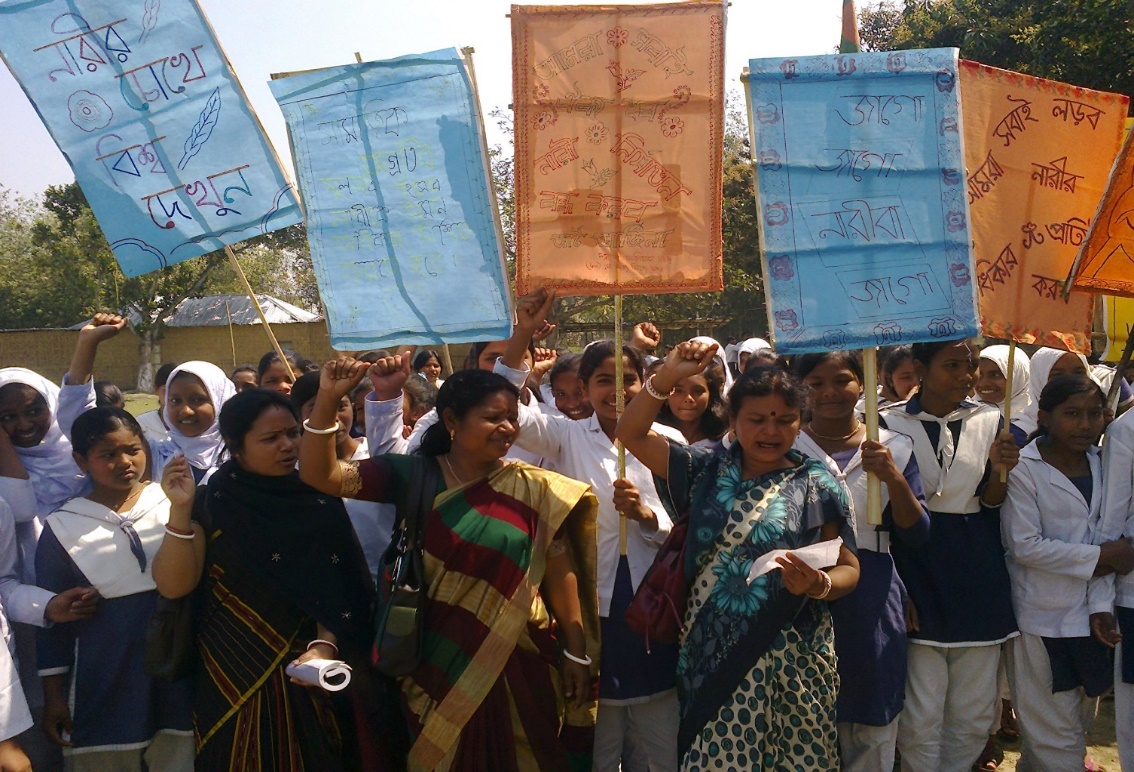 মোঃ সোহেল কবীর
সহ-সুপার 
মাইজপাড়া দাখিল মাদ্রাসা,
মৌলভীবাজার সদর
মোবাইল : ০১৭১১৪৫৯৯৭৭
ই-মেইল: mdsuhelkabir@gmail.com
পাঠ পরিচিতি
শ্রেণিঃ- 7ম
বিষয়ঃ- বাংলাদেশ ও বিশ্ব পরিচয়
অধ্যায়- ৯  পাঠ- ৪
          তারিখঃ  00/০0/২০20 খ্রিঃ
   সময়ঃ-   ৪৫ মিনিট
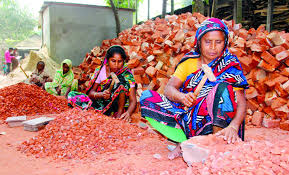 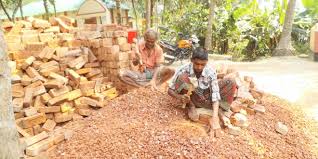 ছবিগুলো দেখে বল ,কাজের মজুরী কি সমান দেয়া হয় ?
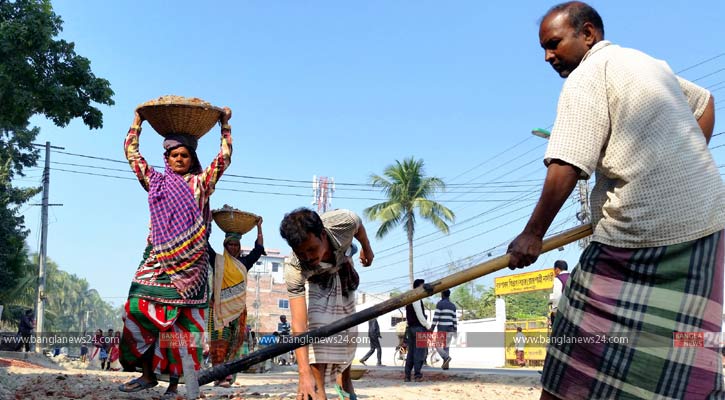 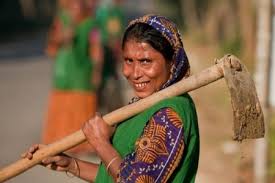 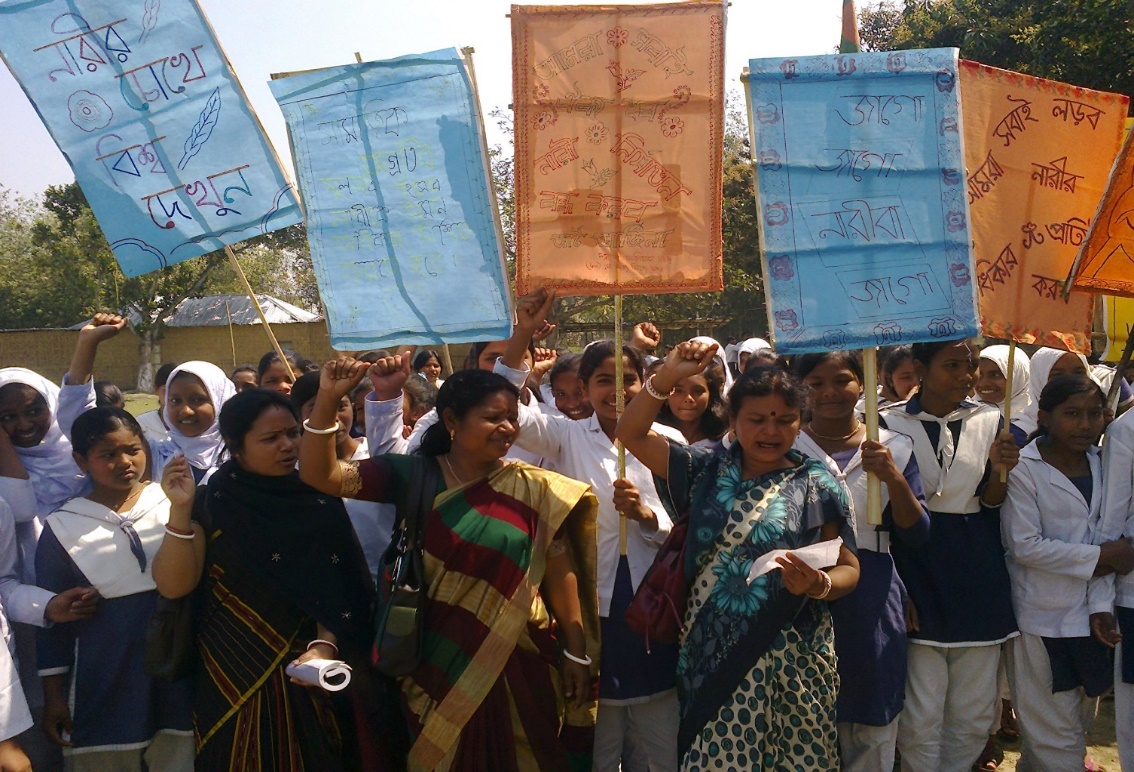 নারীর অধিকার
শিখনফল
১। বাংলাদেশে নারী অধিকারের ধারনাটি ব্যাখ্যা করতে পারবে  
২। সমাজে নারীর অবস্থান ও অধিকার ব্যাখ্যা করতে পারবে।
৩।নারী অধিকারের গুরুত্ব বর্ণনা করতে পারবে।
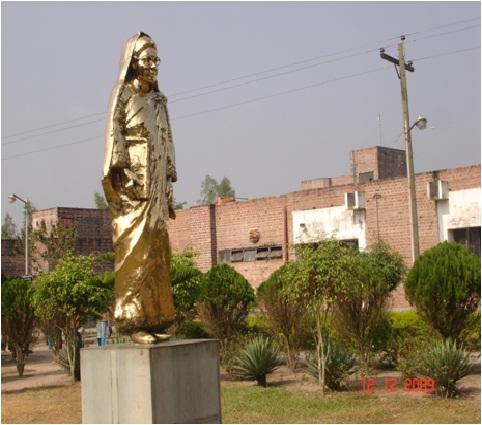 বেগম রোকেয়া পুরুষ ও নারীকে একটি গাড়ির দুটি চাকার সঙ্গে তুলনা করেছেন।
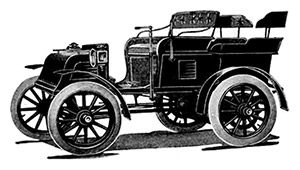 সমান চাকার গাড়ি সুন্দর ভাবে চলতে পারে
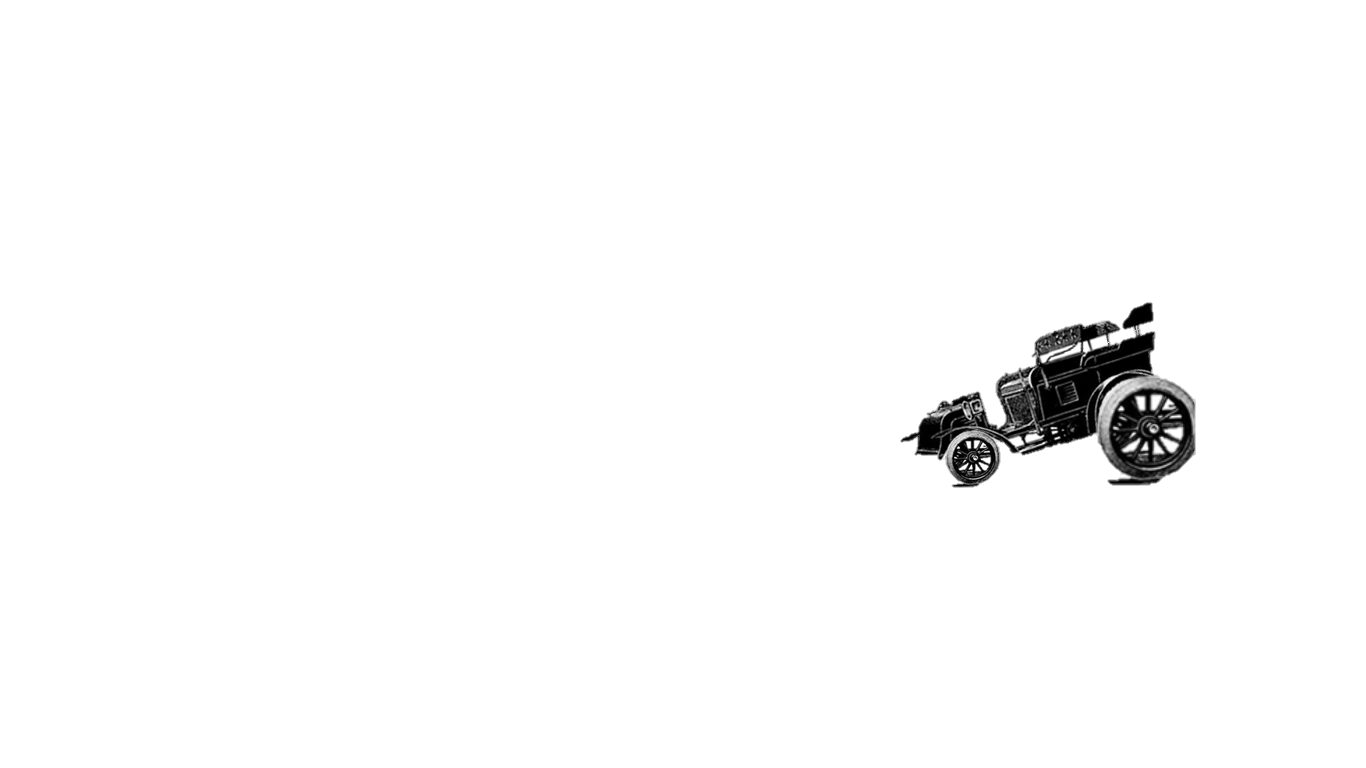 অসমান চাকার গাড়ি চলতে সমস্যা হয়
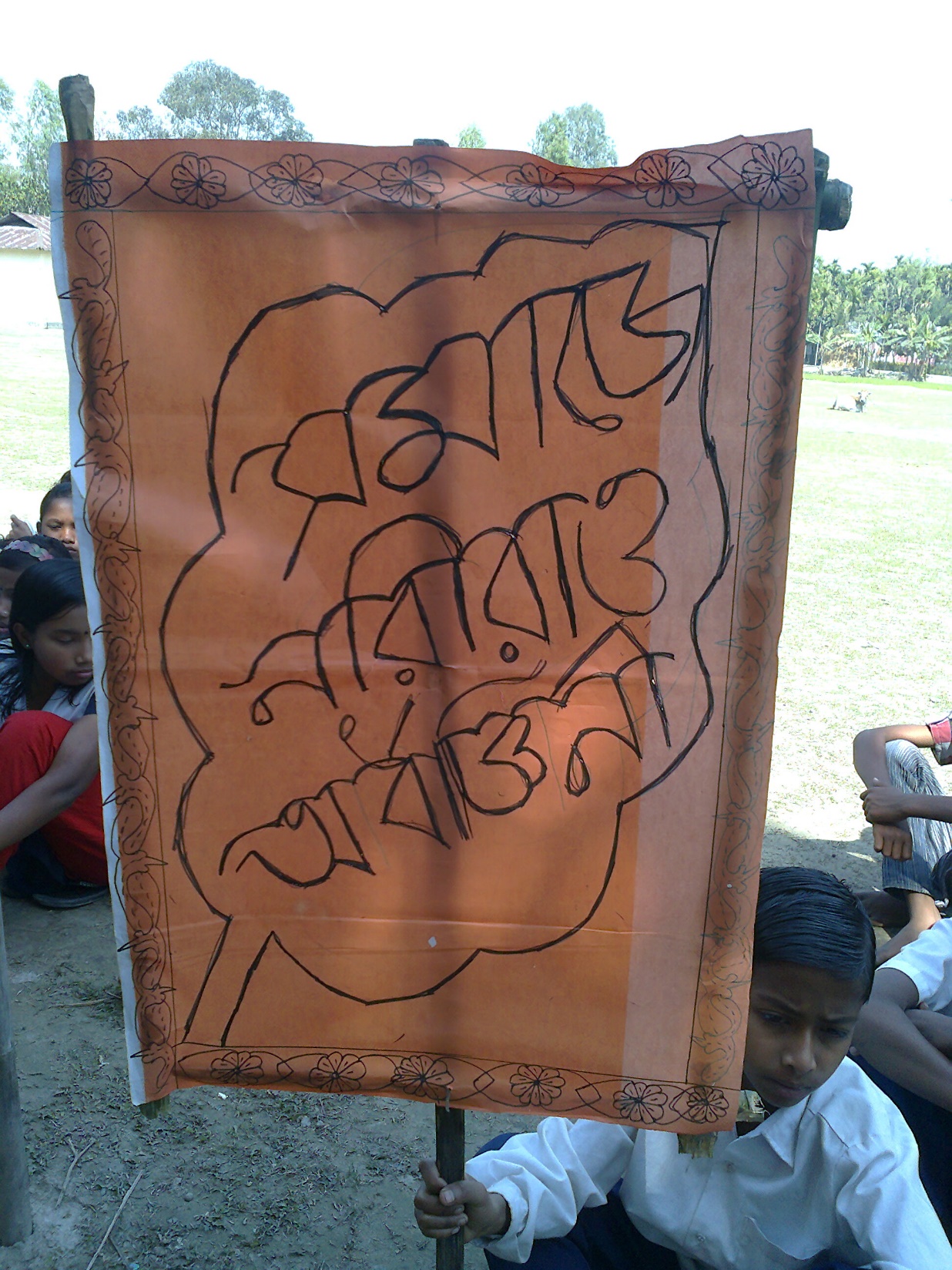 বাংলাদেশের সমাজে নারীর অবস্থান
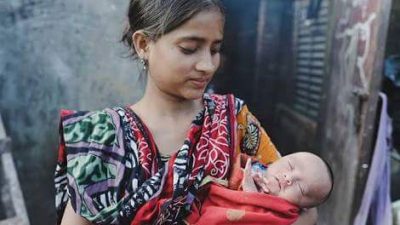 পিতা-মাতা কন্যাকে বোঝা মনে করে।
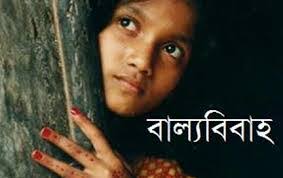 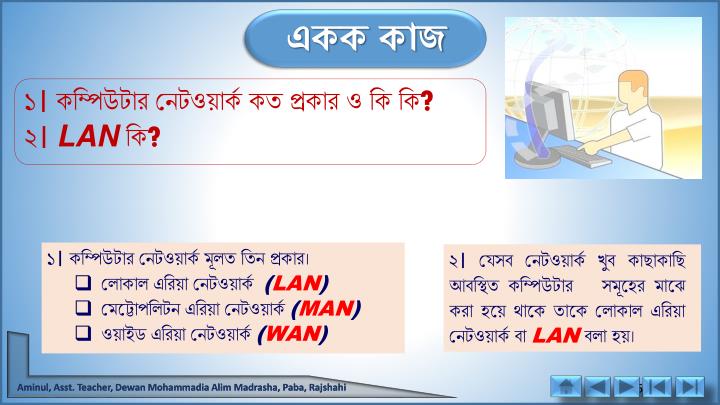 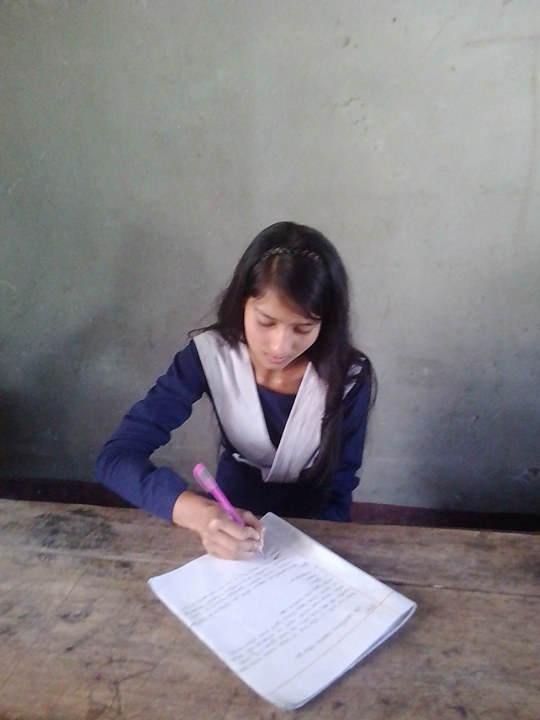 নারীর প্রতি সমাজের দৃষ্টিভঙ্গি পরিবর্তন প্রয়োজন কেন?
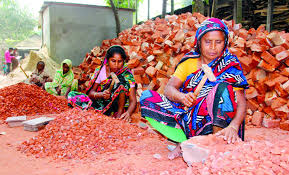 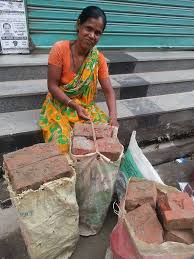 সমান মজুরিতে নারীদের বঞ্চিত করা হচ্ছে
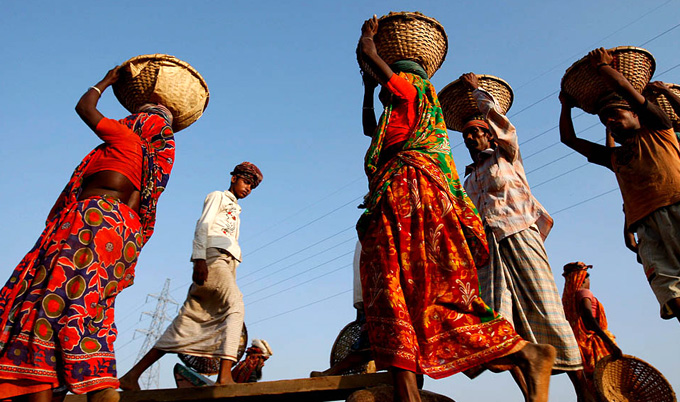 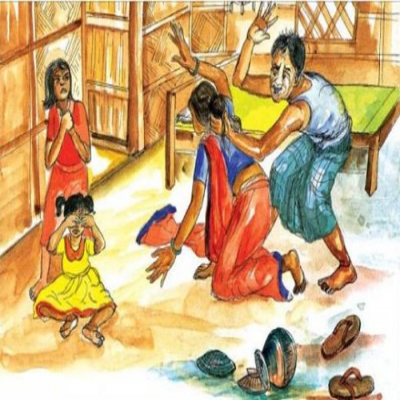 নারীদেরকে শারীরিক ও মানসিক নানা নির্যাতন করা হচ্ছে
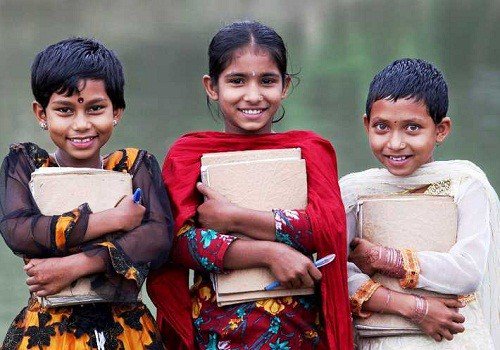 বর্তমানে অবস্থা বদলাতে শুরু করেছে
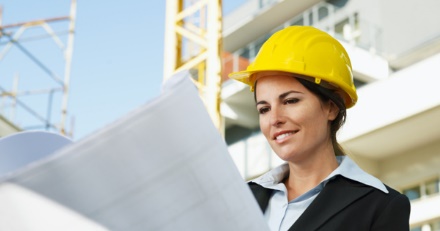 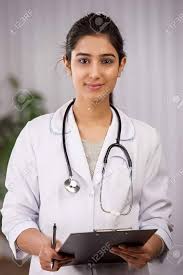 নারী অধিকারের গুরুত্ব
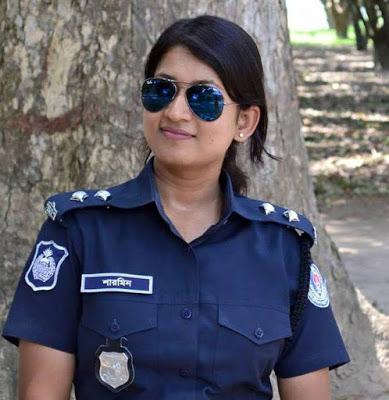 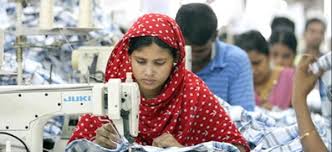 দলীয় কাজ
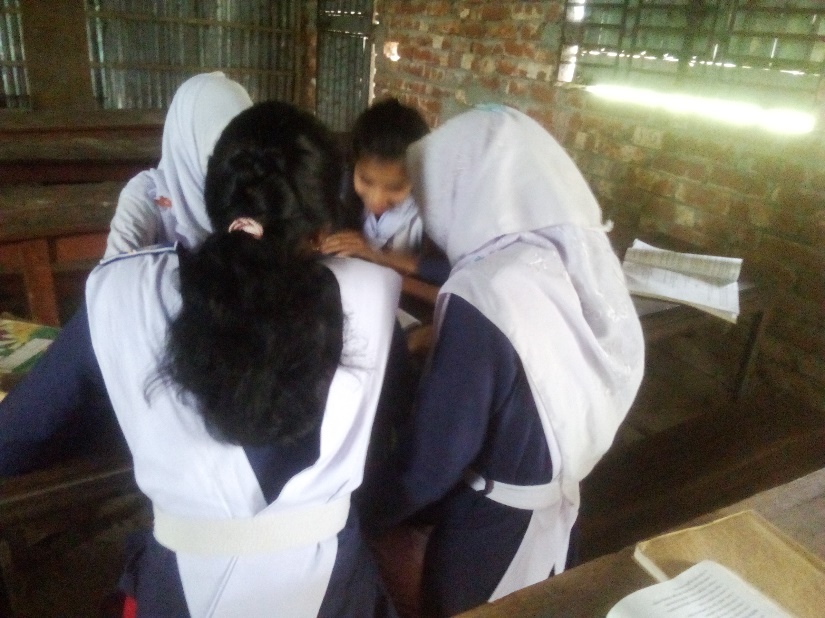 একজন শিক্ষিত স্বাবলম্বী নারী ঘরে ও বাইরে উভয় ক্ষেত্রে কীভাবে গঠনমুলক ভুমিকা পালন করে- যুক্তি প্রদর্শন কর।
মূল্যায়ন
১। বেগম রোকেয়া পুরুষ ও নারীকে কীসের সাথে তুলনা করেছেন?
২। কোন কোন ক্ষেত্রে নারীদের প্রতি বৈষম্য করা হচ্ছে ?
৩। মোট জনসংখ্যার কত ভাগ নারী?
বাড়ির কাজ
সমাজে নারীর ভূমিকা কেন গুরুত্বপূর্ণ তা ব্যাখ্যা করো।
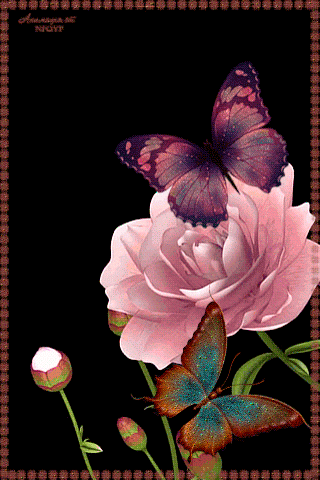 ন্য
বা
স
ধ
বা
ই
দ
কে